Проектная работа.Тема: «Исследование словарного слова лисица»
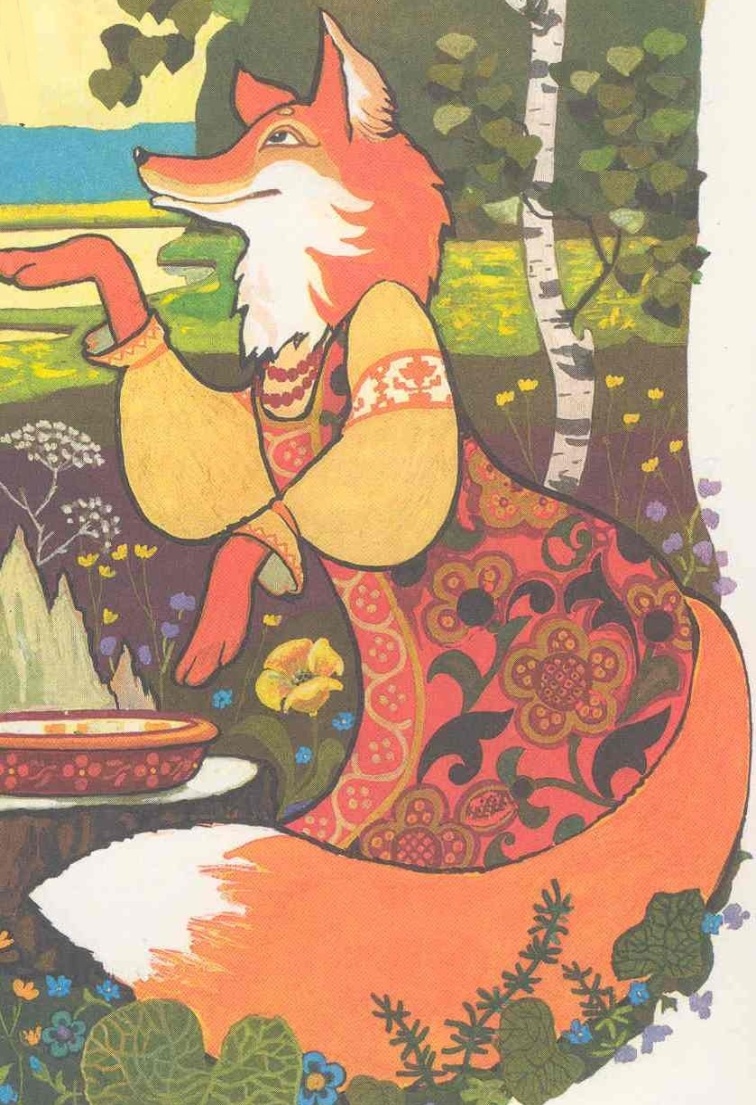 Московская область
Г.Юбилейный                                 
 2011г.
Задачи проекта:
Выявить значение слова ЛИСИЦА;
Найти однокоренные слова и синонимы;
Привести примеры  загадок, скороговорок, пословиц и поговорок.
Толкование
Хорошо кума- лиса принаряжена:
                                                       шерсть пушистая, золотистая;
                                                      на груди жилет, 
                                                     а на шее белый галстучек.
                                                                                         (К.Ушинский)
Лисица- 
1)Хищный зверь с острой мордой
 и длинным пушистым хвостом.
2)перен. О хитром, льстивом
 человеке.
(толковый словарь Ожегова С.И.)
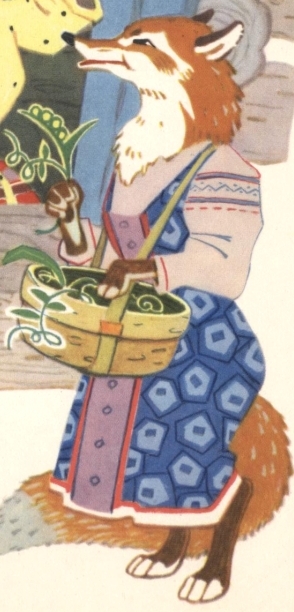 Этимология
Слово лиса образованно от слова лис. 
 Слово лиса родственно употребляемым на территориях отдельных районах нашей страны: словам лисый – «желтоватый», залисеть – «пожелтеть».
 Животное названо по характерному  
для него  цвету шерсти.
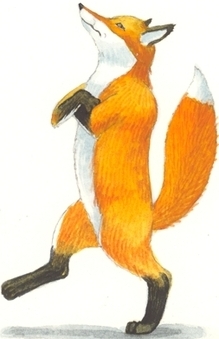 Однокоренные слова
Лисица, лисичка, лисий, лисонька, лисенок, лисята.



                                Рыжая плутовка.
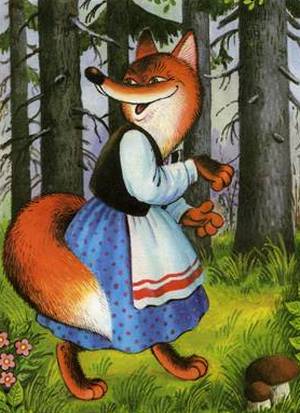 Синонимы
Загадки
Хвост пушистый, мех золотистый.
        В лесу живет кур крадет.

       В птичник повадится- жди беды.
       Рыжим хвостом заметает следы.

       Рыжая, с пушистым хвостом,   живет в лесу под кустом.

              Рыжая плутовка,          Хитрая да ловкая.          Хвост пушистый,          Мех золотистый.          В лесу живет,          В деревне кур крадет.
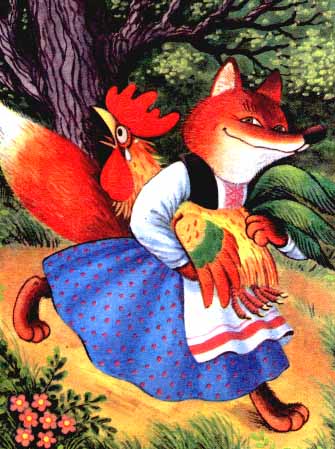 Скороговорки
У мосточка под кусточком две лисички, две сестрички.

Лиса по лесу шла, лиса лычки драла, лиса лапти плела: мужу двое, себе трое, и детишкам по лаптишкам.
Бежит лиса по шесточку: лизни, лиса, песочку!
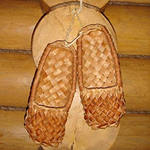 Пословицы и поговорки
Старую лису второй раз в капкан не заманишь.
Лисица – старая льстица.
Старая лиса рыльцем роет, а хвостом заметает.
Лисичка всегда сытнее волка живет.
Старую лисицу хитростям не учат.
Старую лисицу не травят молодыми собаками.
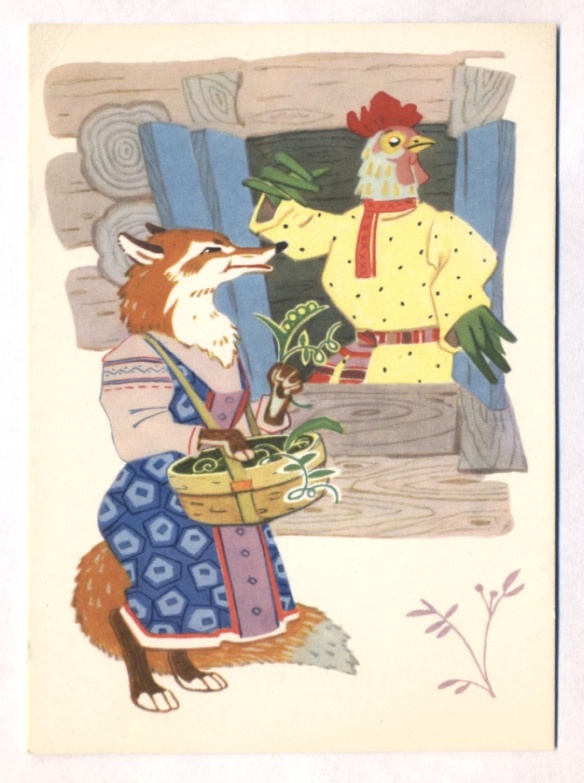 Сказки о лисе
«Овца, волк и лиса»
                                       «Медведь и лиса»
                                       «Снегурочка и лиса»
                                       «Кот и лиса»

«Лиса и заяц»
«Лиса и волк»
«Лиса и дрозд»
«Лиса и рак»
«Лиса и петух»
«Лиза и журавль»
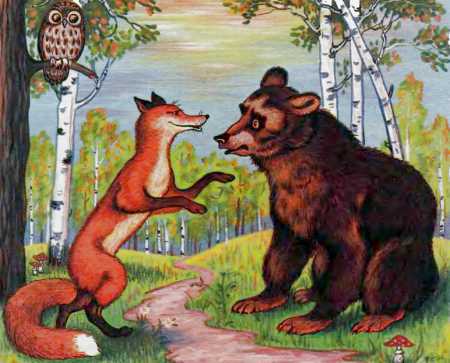 УСПЕХОВ В УЧЕБЕ!